How to be a Team Player
How to be a Team Player
Are you a good listener?
Do you listen to others without judging or disputing opinions or bullying them?
Do you encourage others to participate?
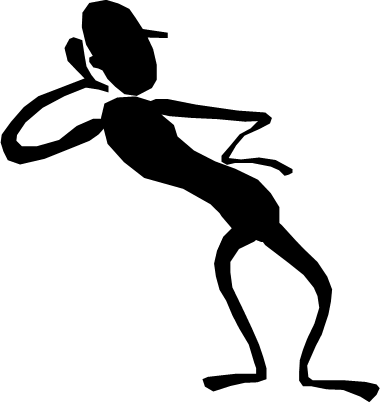 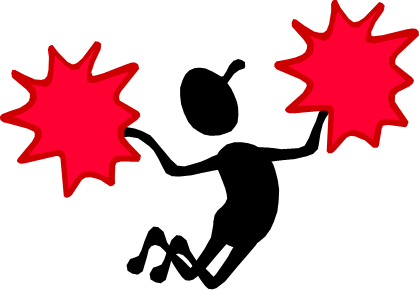 [Speaker Notes: ASK:  	When was the last time you really listened to someone who had a problem? (Allow students to extend)
	Why is it important not to try to force your opinion on others?
	Have you ever been the victim of a bully?  What was the outcome?
SAY:	Leaders are encouragers and others to do well, especially in a team situation.
	Bullying others is unacceptable.  	

DO:	Discuss what constitutes ‘bullying’.  Have a student list the class responses on the board, Discuss possible solutions.
	Have students jot down the text from this presentation to keep in their notebooks.

	After class discussion, proceed to the “Leaders in the World” video clip.  Discuss the video.]
How to be a Team Player
Are you sensitive when your friend has personal problems?
Are you on time when you are supposed to meet friends?
Do you offer support or offer to find someone who can help?
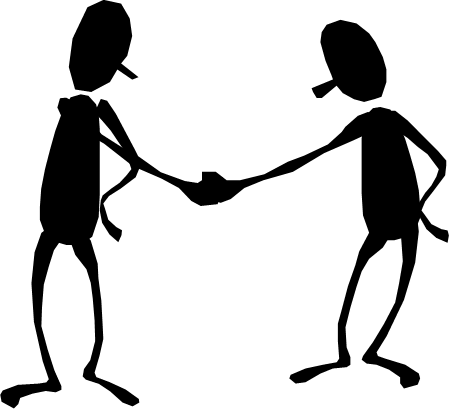 [Speaker Notes: SAY:	Being a good friend or being supportive is important because the leader is expected to keep the ship from sinking or to lead the team to victory.
	Dependability is a necessary skill, not just for leaders.  Talk about a time when a friend was late or someone who is always late.  Discuss what reflection that has on a person.]
How to be a Team Player
Do you accept your friends as they are?
Are you excited for your friends when something good happens to them?
Do you eagerly lend a helping hand?
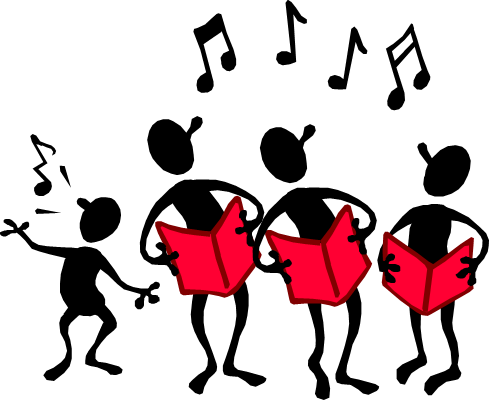 [Speaker Notes: ASK:	Ask if anyone has had someone try to change their behavior.  Why would anyone want to change another person?
	How do we pick our friends?  (answers will vary).  Discuss the ways we pick our friends.]
How to be a Team Player
If you answered, “yes” to the questions then you are on your way to being a great teammate!
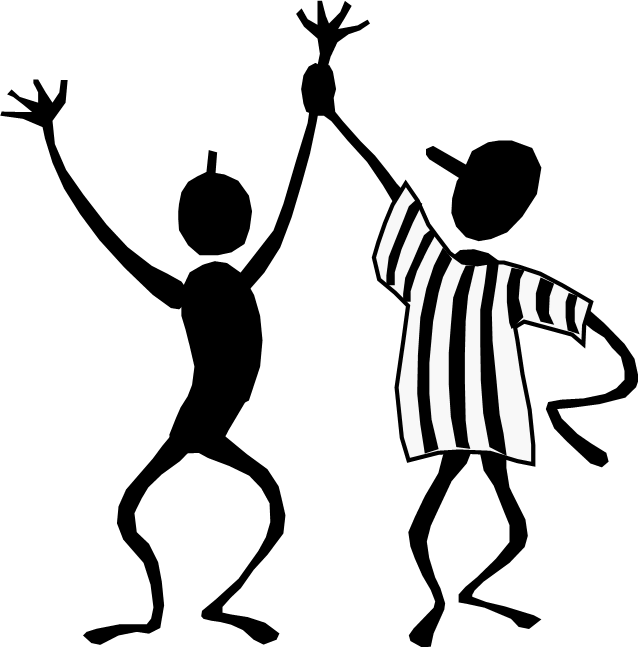 [Speaker Notes: ASK:	Ask the class if they can think of classmates who would make great leaders, but are not serving in that capacity?

DISCUSS.]